Biomineralization in Diatoms: Haeckel’s Legacy Meets APEX2
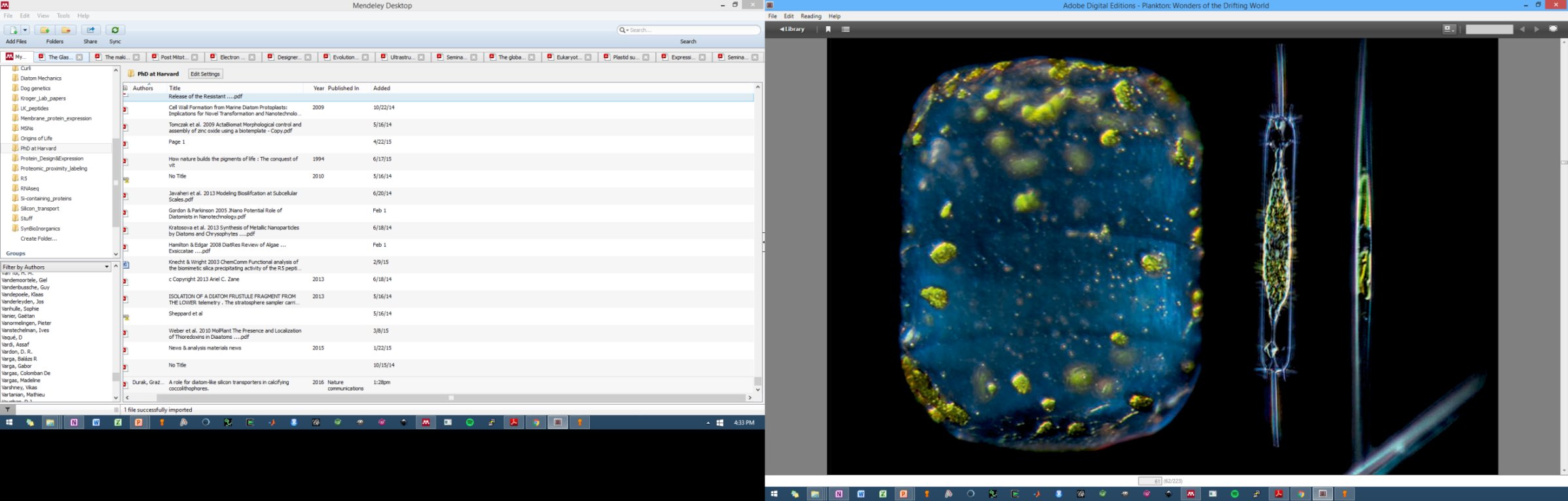 Jernej Turnšek, Silver Lab
Synthetic Biology Platform Meeting
Mar 01, 2016
In: Plankton: Wonders of The Drifting World by Christian Sardet
Back in time to Ernst Haeckel
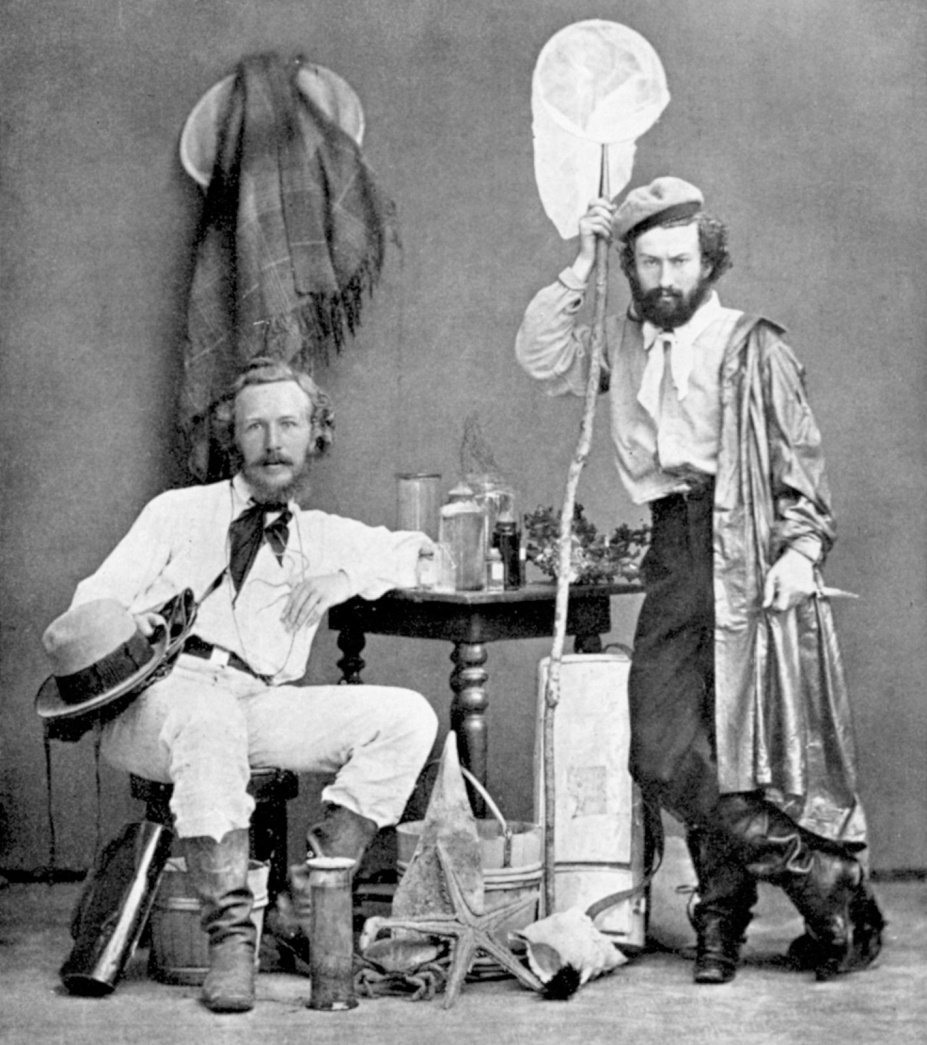 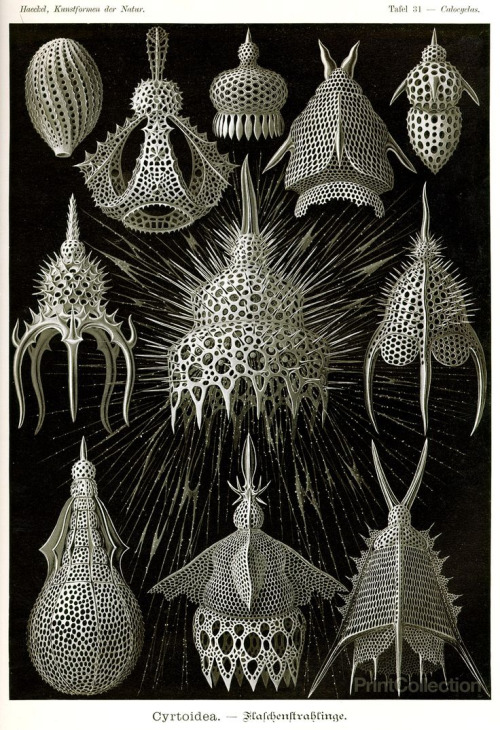 Kunstformen der Natur (1904).
On Canary Islands with his assistant Nicholas 
Miklouho-Macklay in 1867.
Source
Source
Chemical and morphological diversity of planktonic skeletons
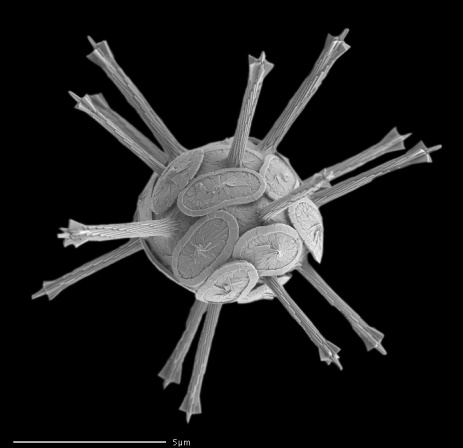 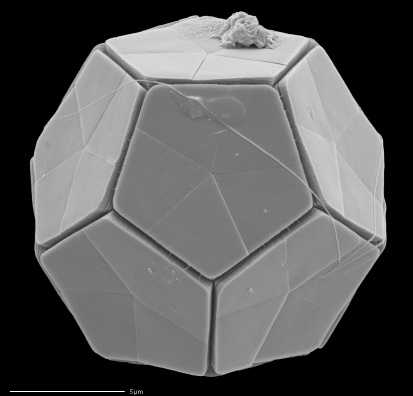 Rhabdosphaera clavigera (CaCO3)
Braarudosphaera bigelowii (CaCO3)
Source
Source
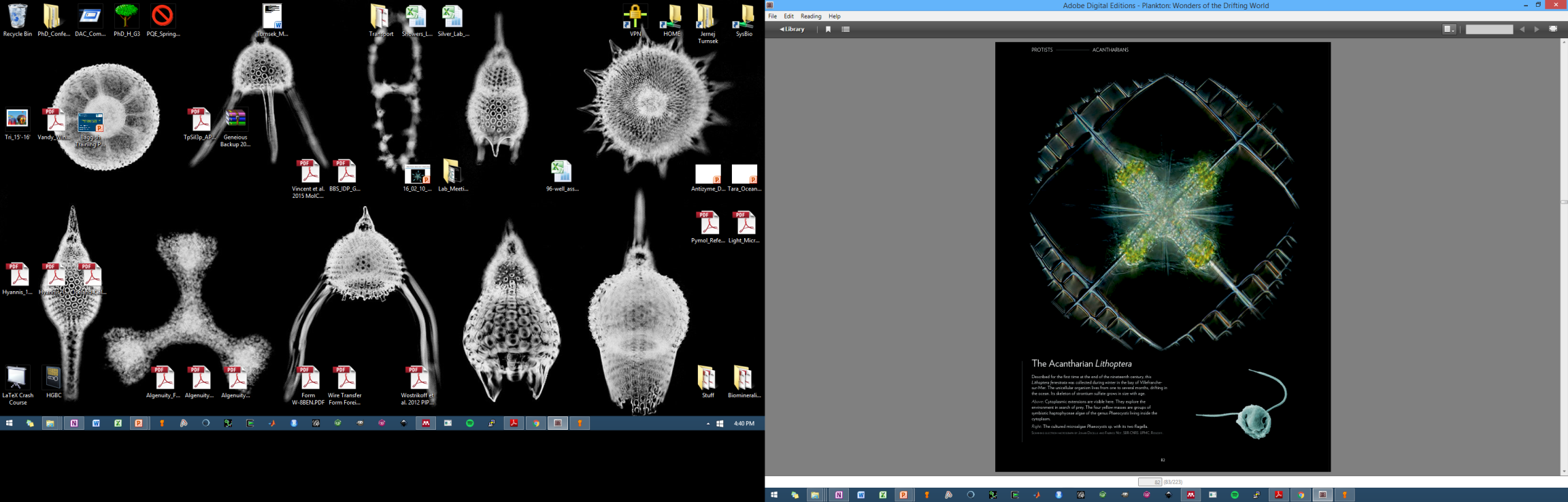 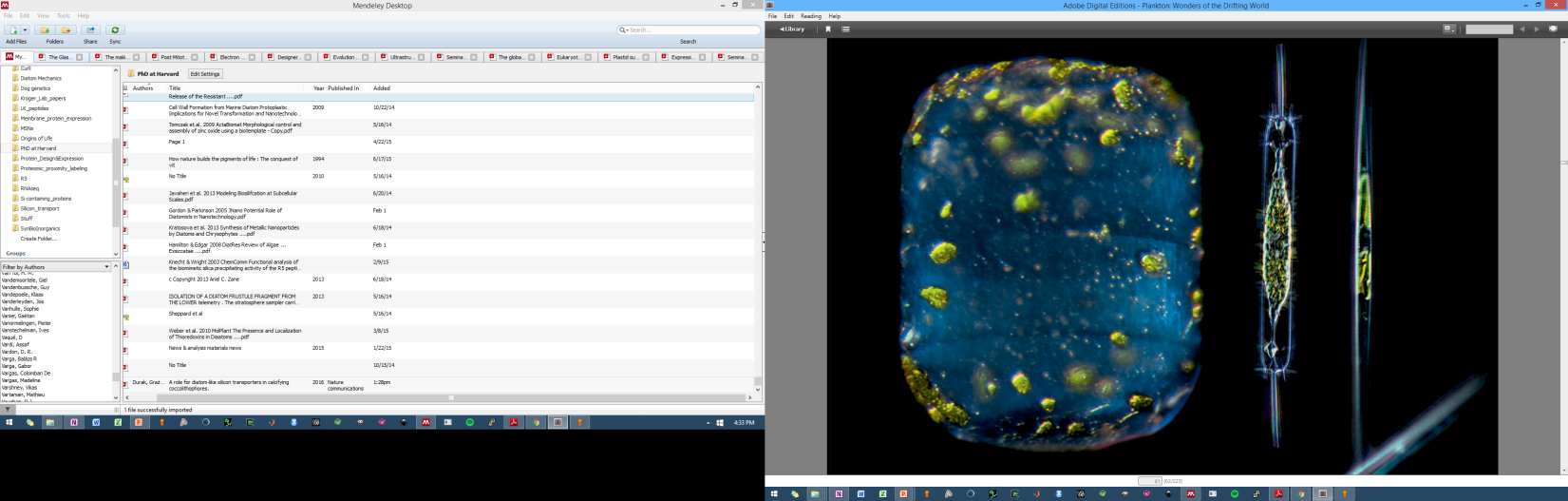 Acantherian Lithoptera fenestrata (SrSO4)
Diatom Lauderia annulata (SiO2)
In: Plankton: Wonders of …
In: Plankton: Wonders of …
Why planktonic skeletons?
Paleobiology and environmental change.
“Improved knowledge of the cellular mechanisms of biomineralization will allow us to understand the impact of past climatic events on the major phytoplankton lineages and better predict their response to future environmental change.”

Synthetic biology and nanotechnology.
Designer (nano)materials via genetic engineering of skeletonized unicellular planktonic species. 
Biomimetic synthesis of (nano)materials using (more) common model organisms.
Durak, G. M. et al. A role for diatom-like silicon transporters in calcifying coccolithophores. Nature Communications 7, 10543 (2016).
Parts list?
Diatoms: Nature’s Nanotechnologists
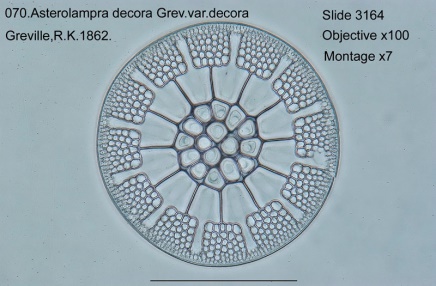 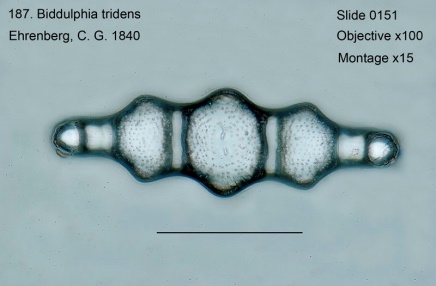 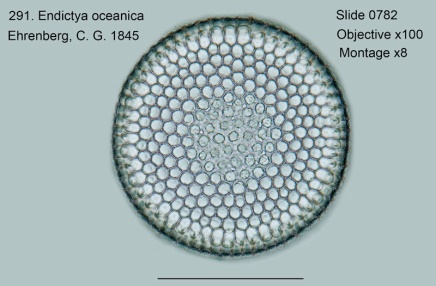 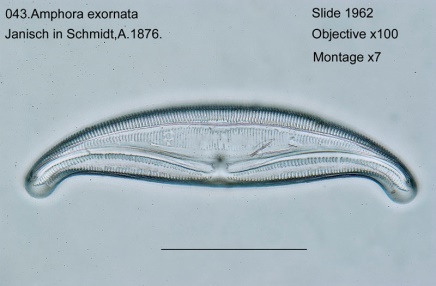 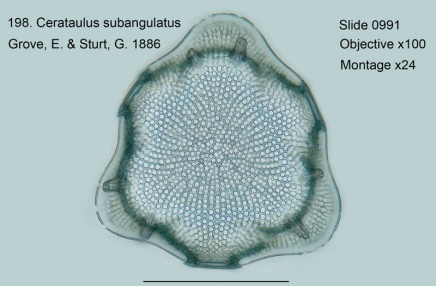 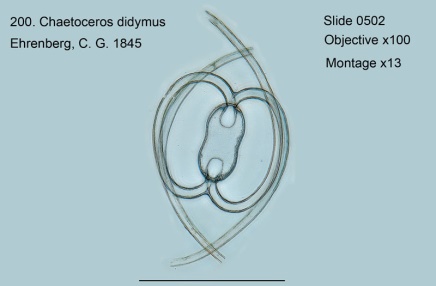 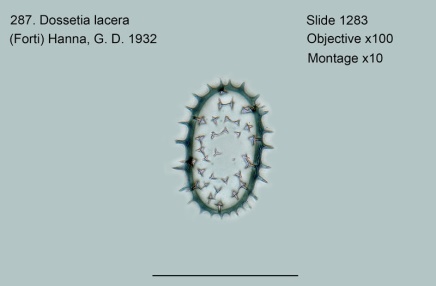 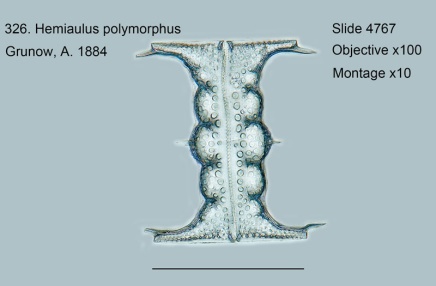 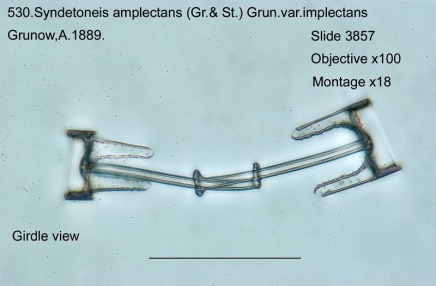 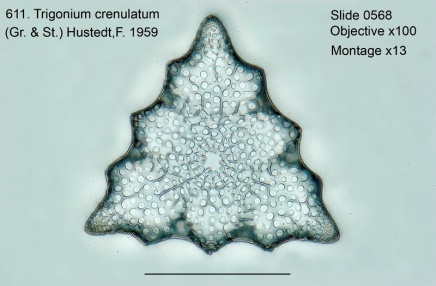 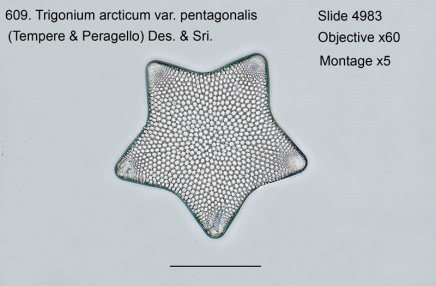 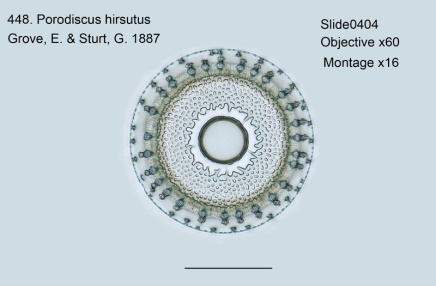 Scale bar: 45 µm.
Source.
Thalassiosira pseudonana (Tp)
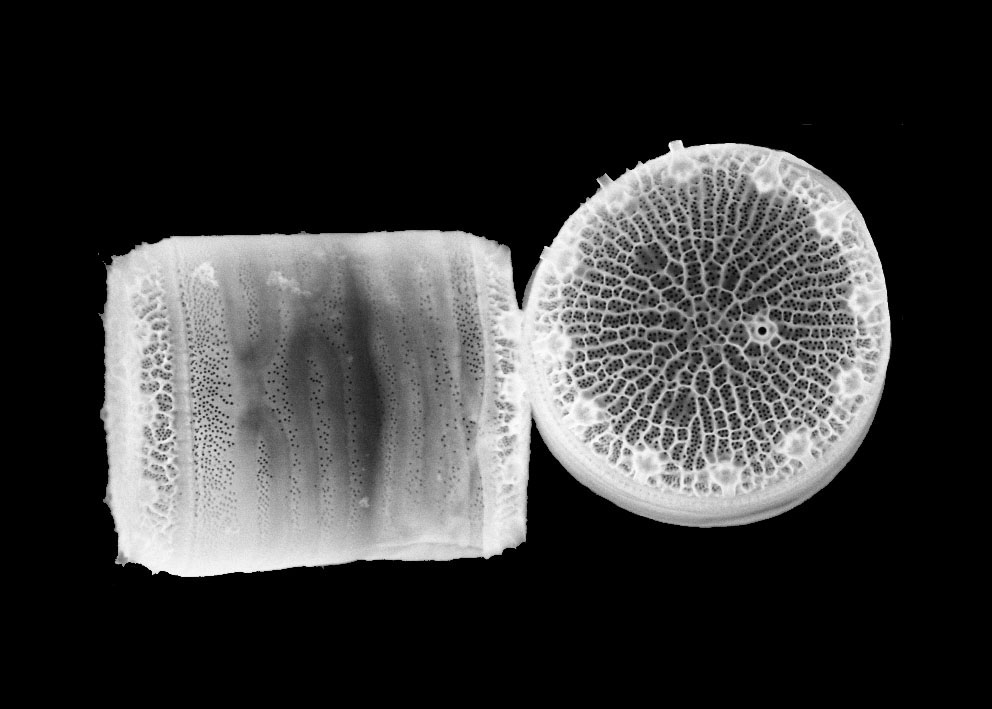 First sequenced marine phytoplankton 
(Armbrust et al., Science, 2004).

Model organism for biomineralization studies.
Nils Kröger, B-CUBE, TU Dresden
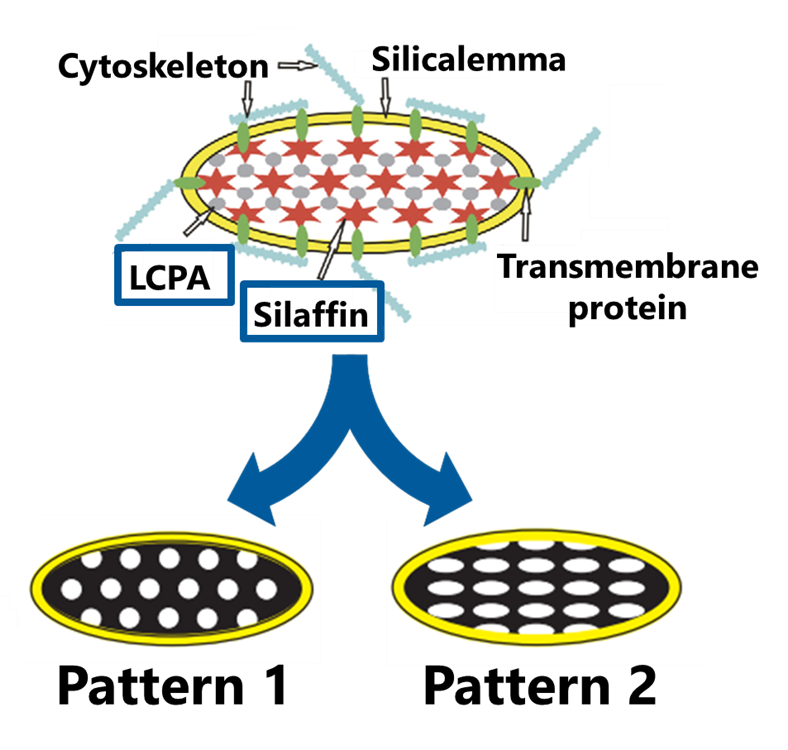 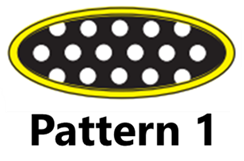 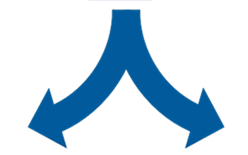 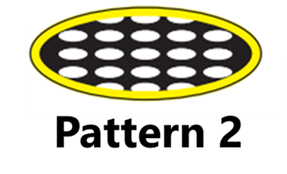 1. Kröger, N. Prescribing diatom morphology: toward genetic engineering of biological nanomaterials. Current Opinion in Chemical Biology 11, 662–9 (2007).
2. Kröger, N. & Poulsen, N. Diatoms-From Cell Wall Biogenesis to Nanotechnology. Annual Review of Genetics 42, 83–107 (2008).
Silaffin TpSil3
Cell wall associated protein from T. pseudonana 
that directs silica morphogenesis in vitro.
Surface
Center
A
B
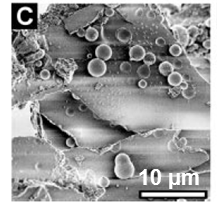 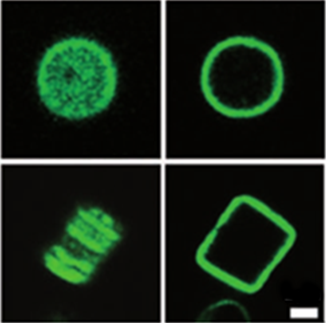 Top
Side
2 µm
TpSil3-GFP fusion.
TpSil3-LCPA mixture.
1. Poulsen, N. & Kröger, N. Silica Morphogenesis by Alternative Processing of Silaffins in the Diatom Thalassiosira pseudonana. The Journal of Biological Chemistry 279, 42993–9 (2004).
2. Poulsen, N. et al. Silica Immobilization of an Enzyme through Genetic Engineering of the Diatom Thalassiosira pseudonana. Angewandte Chemie 46, 1843–6 (2007).
Use silaffin TpSil3 to pull down and identify interacting proteins.
Proximity labeling with APEX2
Engineered soybean ascorbate peroxidase. 

Enables identification of unknown proteins via proximity labeling from a protein of interest.
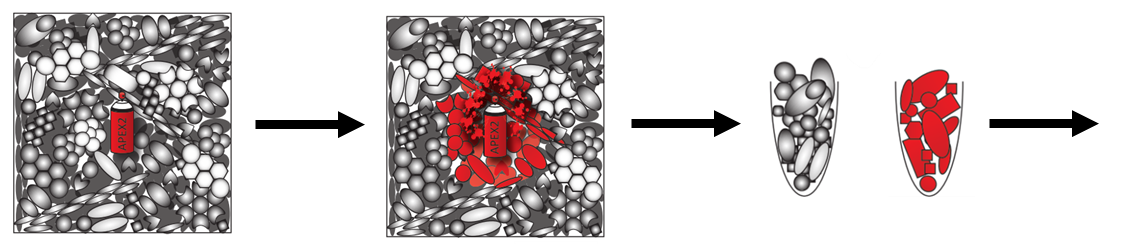 Label 
w/ biotin
Harvest
Identify
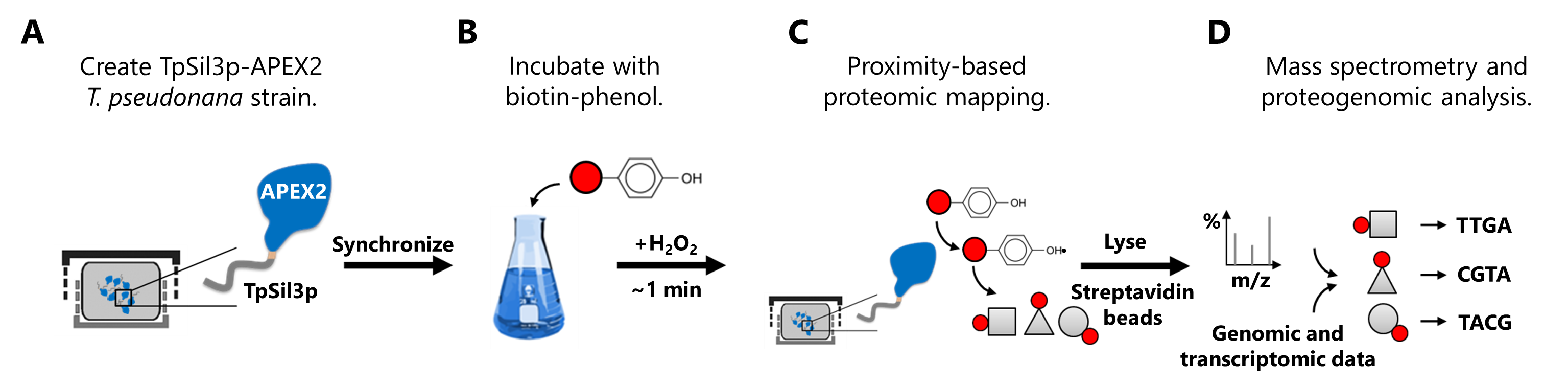 Labeled
Unlabeled
1. S. Lam et al., Directed evolution of APEX2 for electron microscopy and proximity labeling. Nature Methods
12, 51–54 (2015).
2. Marx, V. Mapping proteins with spatial proteomics. Nature Methods 12, 815–819 (2015).
Proximity labeling fromTpSil3
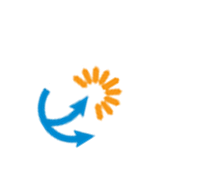 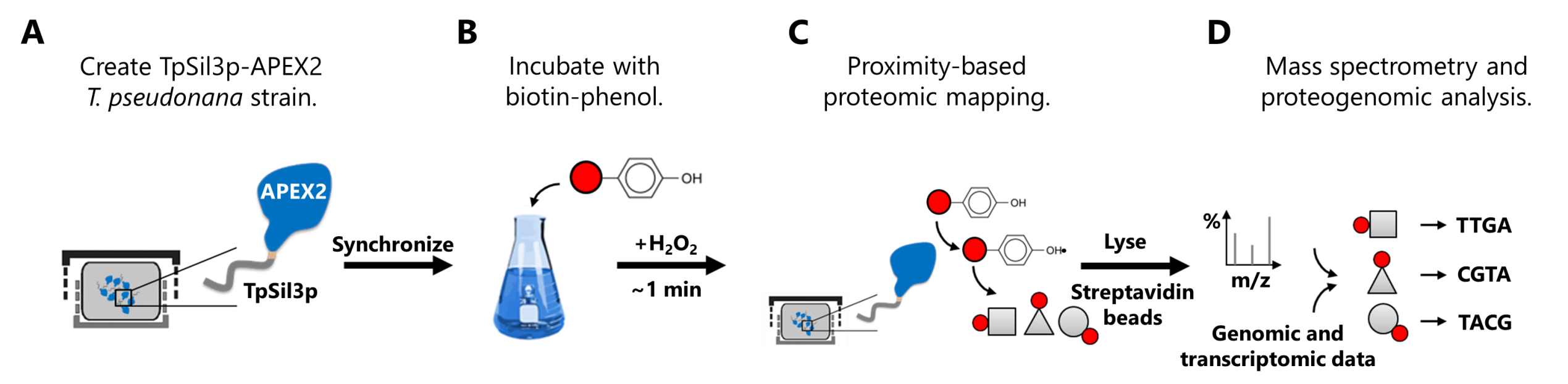 HRP
streptavidin
endogenous biotinylated 
protein
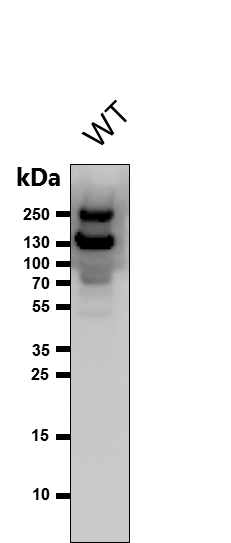 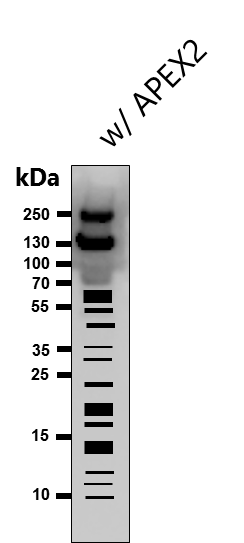 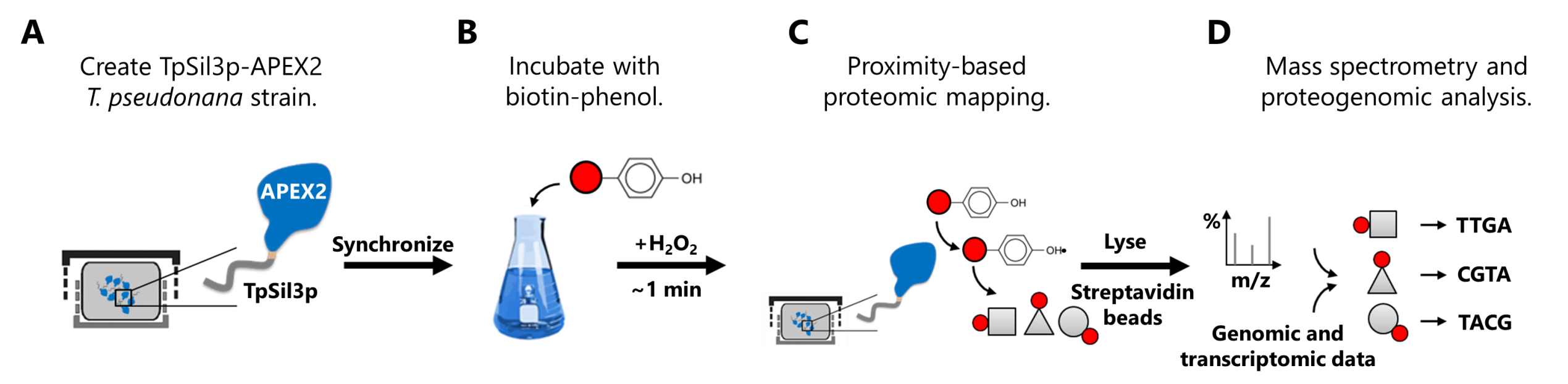 ?
Plasmid delivery via bacterial conjugation
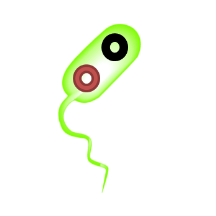 Escherichia coli (donor) 
1. pTA-Mob: mobilization plasmid
2. pTpPuc3: Diatom Artificial Chromosome (DAC)
+
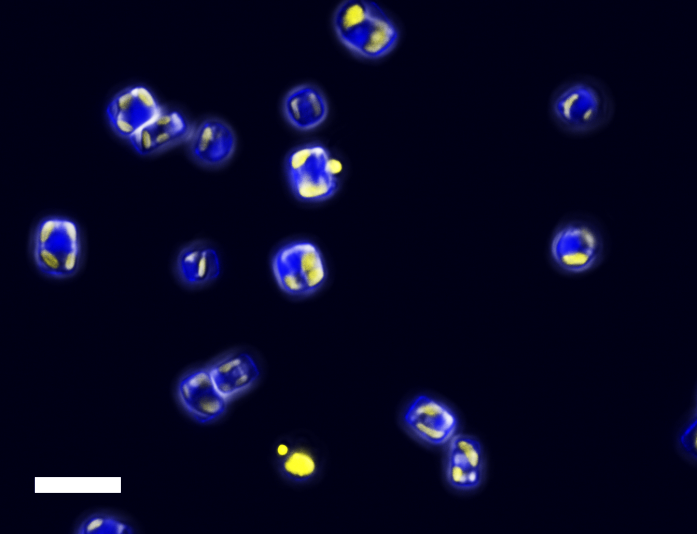 T. pseudonana (recipient)
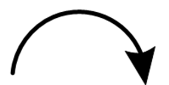 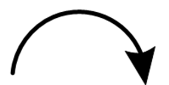 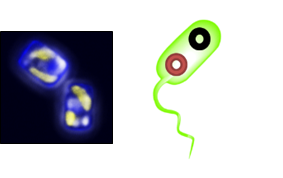 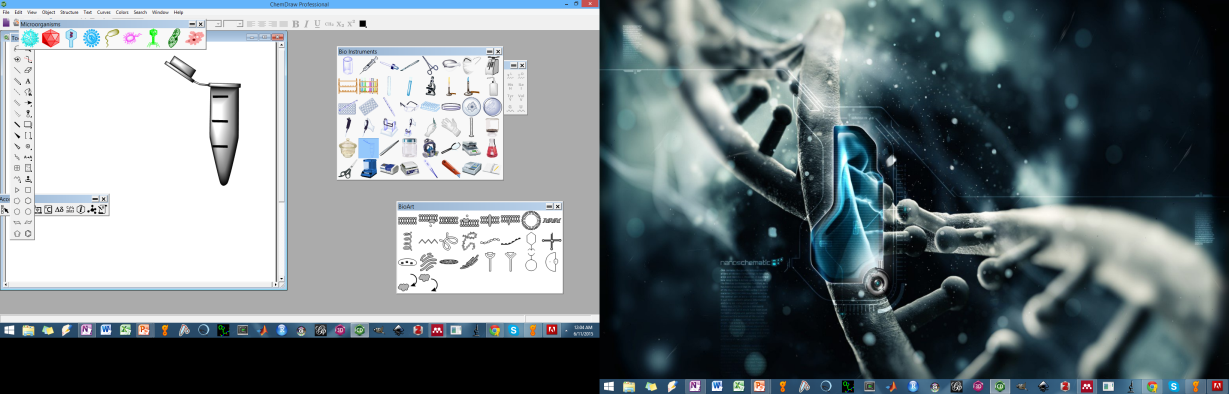 ½L1, 1.0% agar
50/100 µg/mL nourseothricin (Nou)
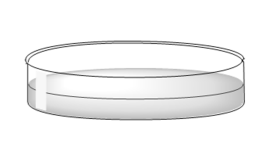 ~180 C | light | colonies after ~14 days
B. J. Karas et al., Designer diatom episomes delivered by bacterial conjugation. Nature Communications 6, 6925
(2015).
First to replicate the paper
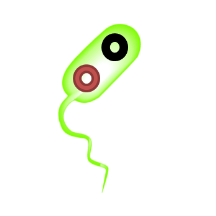 Escherichia coli (donor) 
pTA-Mob, pTpPuc3
Liquid culture
Purified DNA
Engineered
WT
A
B
C
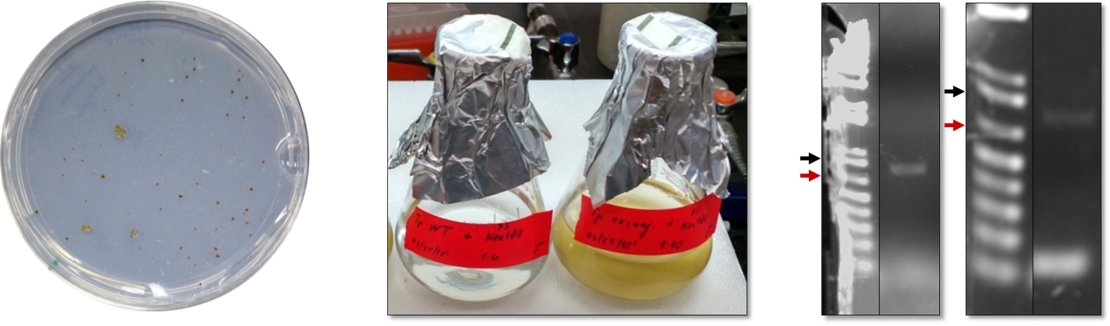 0.85 kb
0.65 kb
0.85 kb
0.65 kb
Making TpSil3p-APEX2-FLAG T. pseudonana strain
A
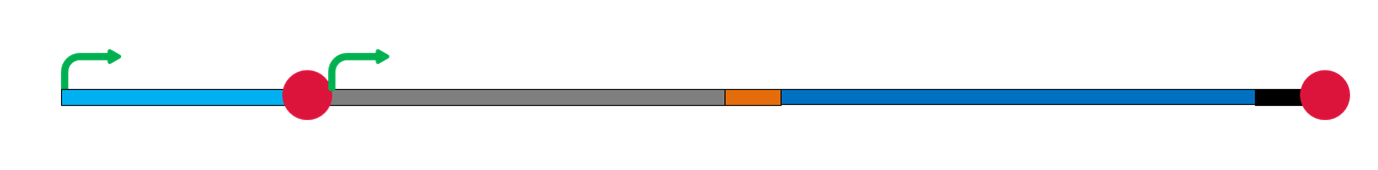 APEX2
Link
TpSil3p
FLAG
NouR
B
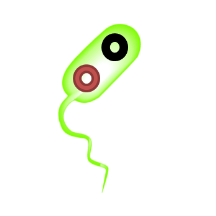 Escherichia coli (donor) 
pTA-Mob, pTpPuc3
w/ TpSil3p-APEX2-FLAG
WT
APEX2
Donor
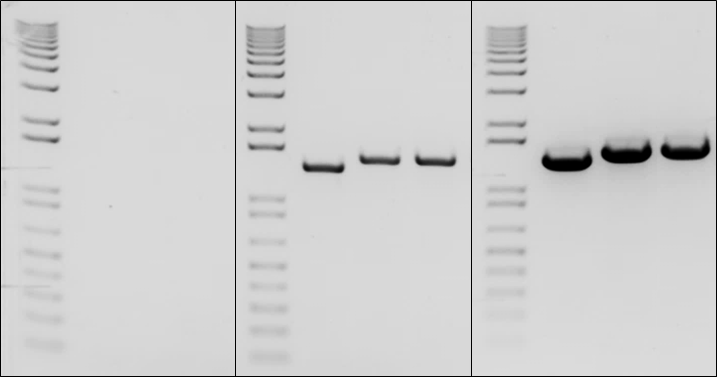 1.65 kb
1.00 kb
Expression and activity assays in progress
Anti-FLAG Western blot.

Amplex UltraRed assay.





Streptavidin blot after biotin-phenol addition.
Horseradish peroxidase
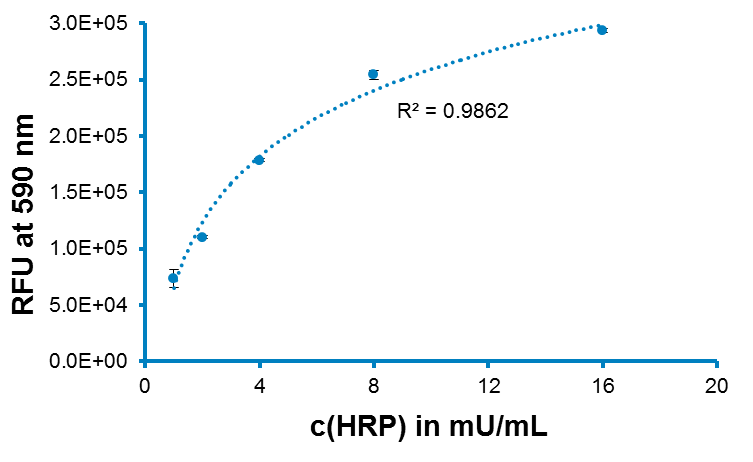 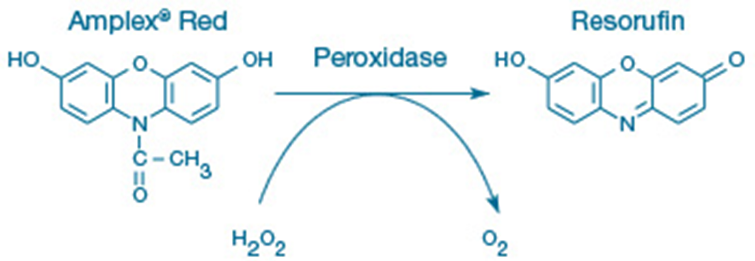 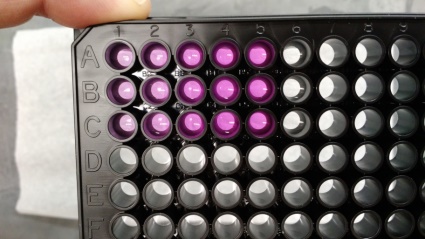 Ex/Em: 492/590
Thank you
Pamela Silver

James Russell (PhD Candidate in Julie Theriot’s Lab at Stanford)

Authors of the conjugation paper (Bogumil Karas, Rachel Diner, Jeff McQuaid, John I. Glass, Andrew E. Allen, Philip Weyman)
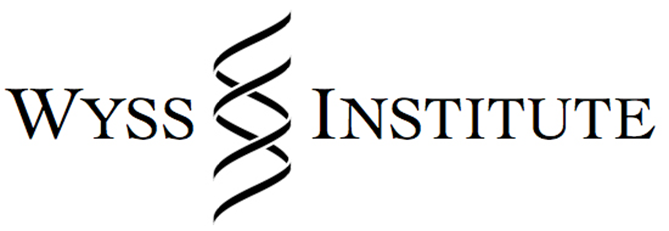 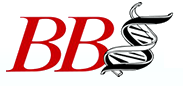 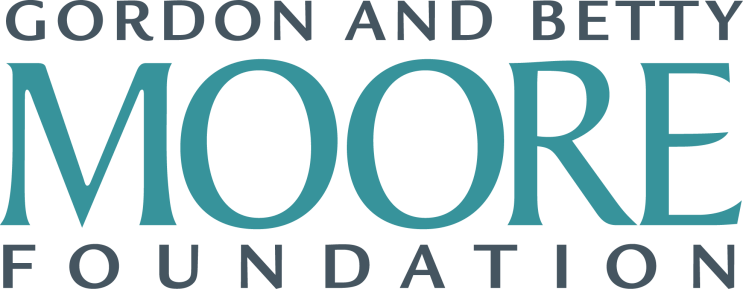 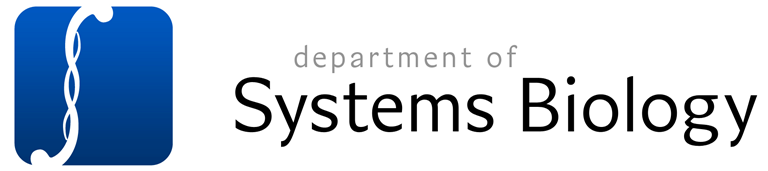 Questions?
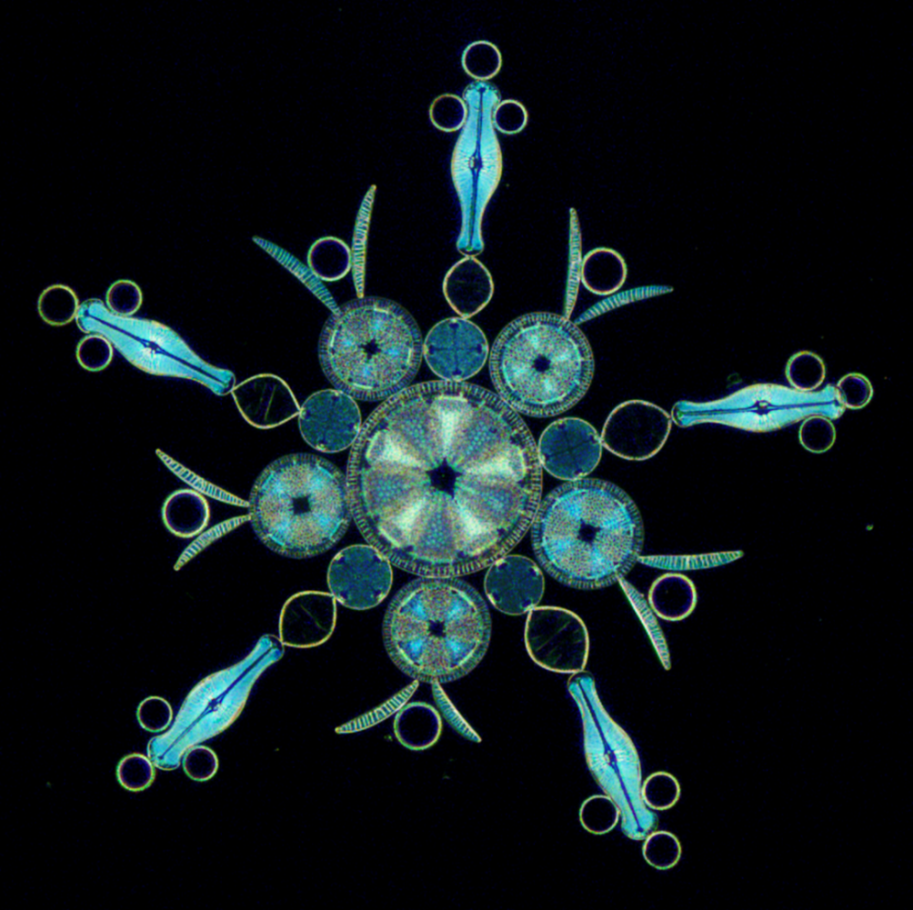 MSI microscopy workshop, Jan 2016 (diatoms mounted by Klaus Kemp).
Tara Oceans
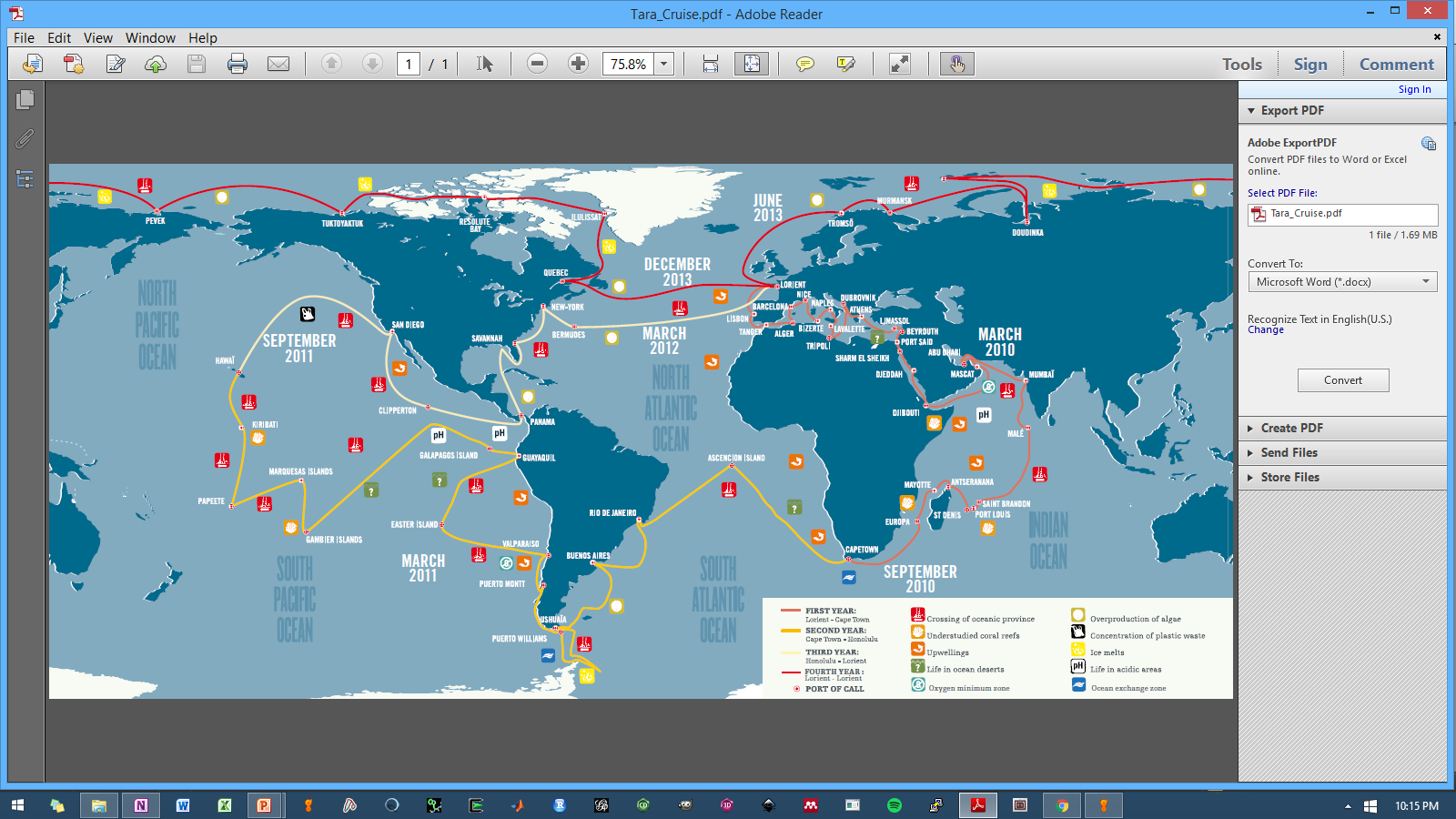 ~3 years, 140,000 km, 40 nations, 210 stations, 35,000 samples of plankton and water
Planktonic zoo in the world’s oceans
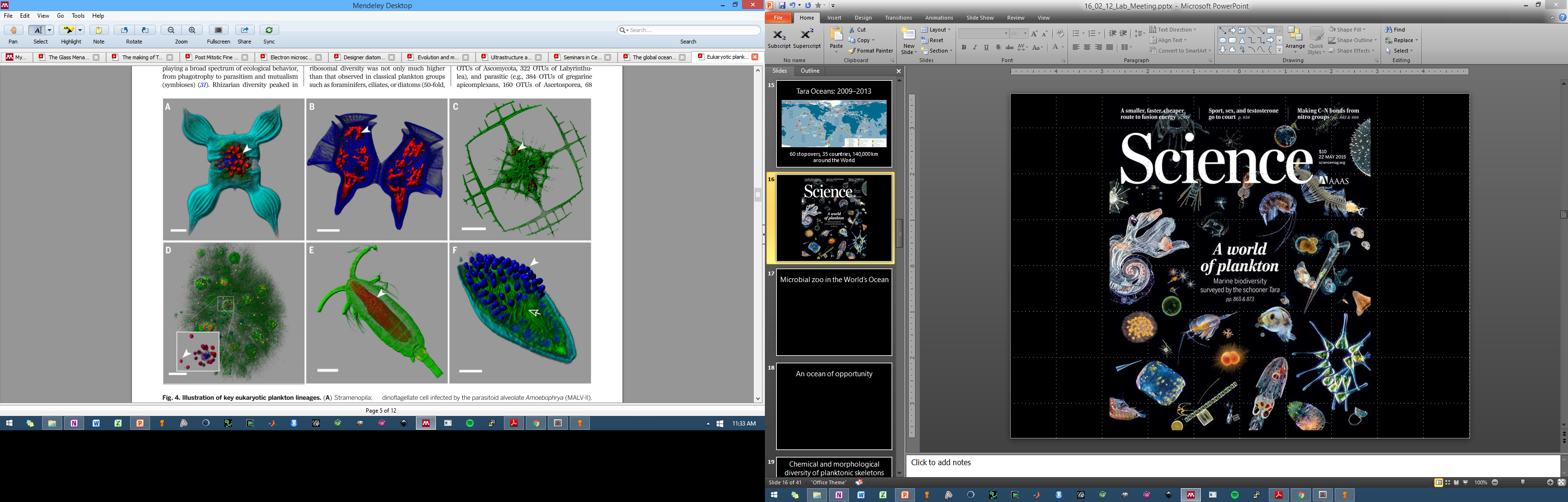 acantharian Lithoptera sp.
w/ endosymbionts
heterotrophic dinoflagellate
Dinophysis caudata
phototrophic diatom
Chaetoceros bulbosus
dinoflagellate cell infected
by the alveolate Amoebophrya
network of interconnected 
Collodaria sp. cells
cepopod with the parasitic 
dinoflagellate Blastodinium
Vargas, C. De et al. Eukaryotic plankton diversity in the sunlit ocean. Science 348, 1–12 (2015).
Silica Deposition Vesicle (SDV)
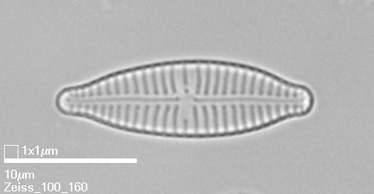 Gomphonerna parvalum Kützing
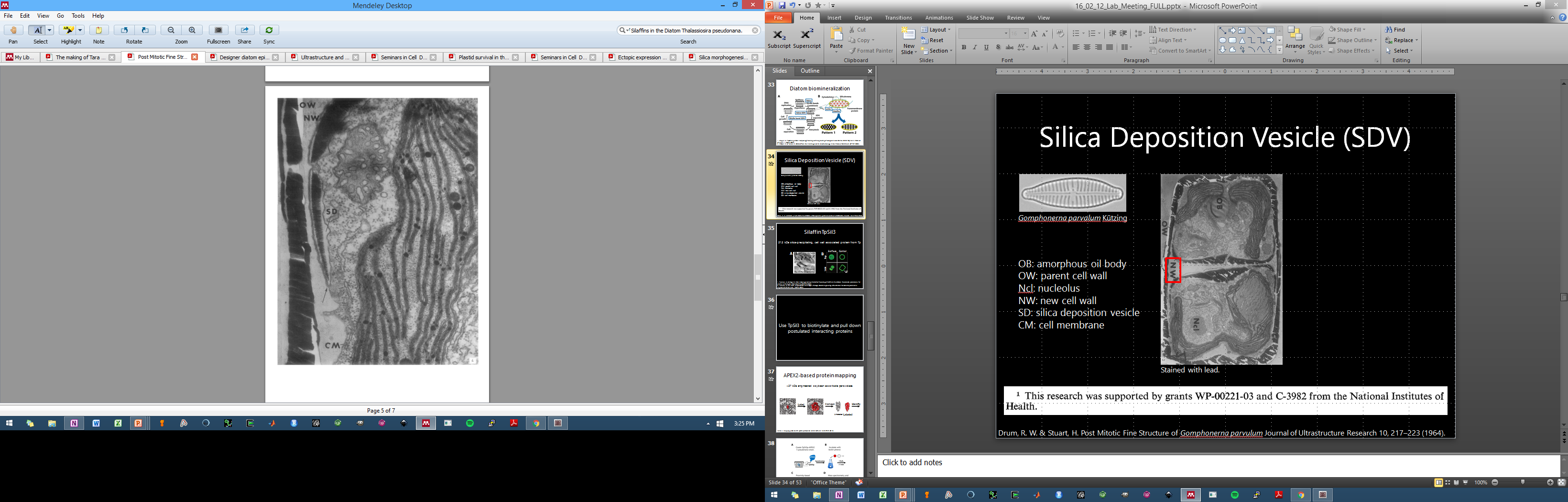 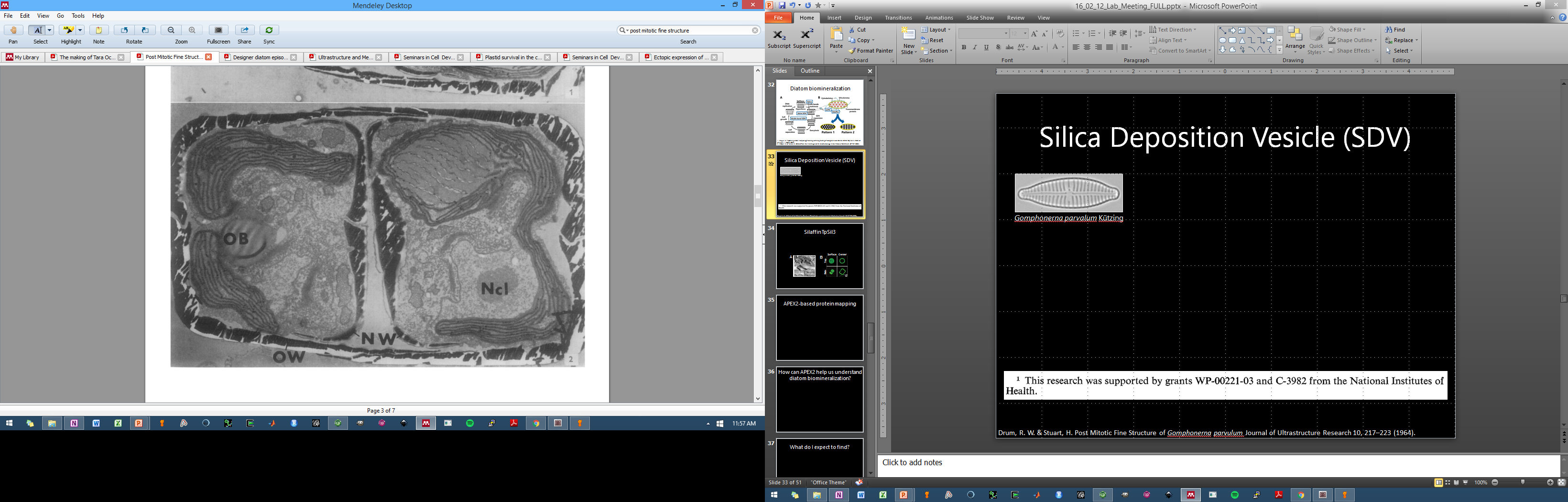 OB: amorphous oil body
OW: parent cell wall
Ncl: nucleolus
NW: new cell wall
SD: silica deposition vesicle 
CM: cell membrane
Drum, R. W. & Stuart, H. Post Mitotic Fine Structure of Gomphonerna parvulum Journal of Ultrastructure Research 10, 217–223 (1964).
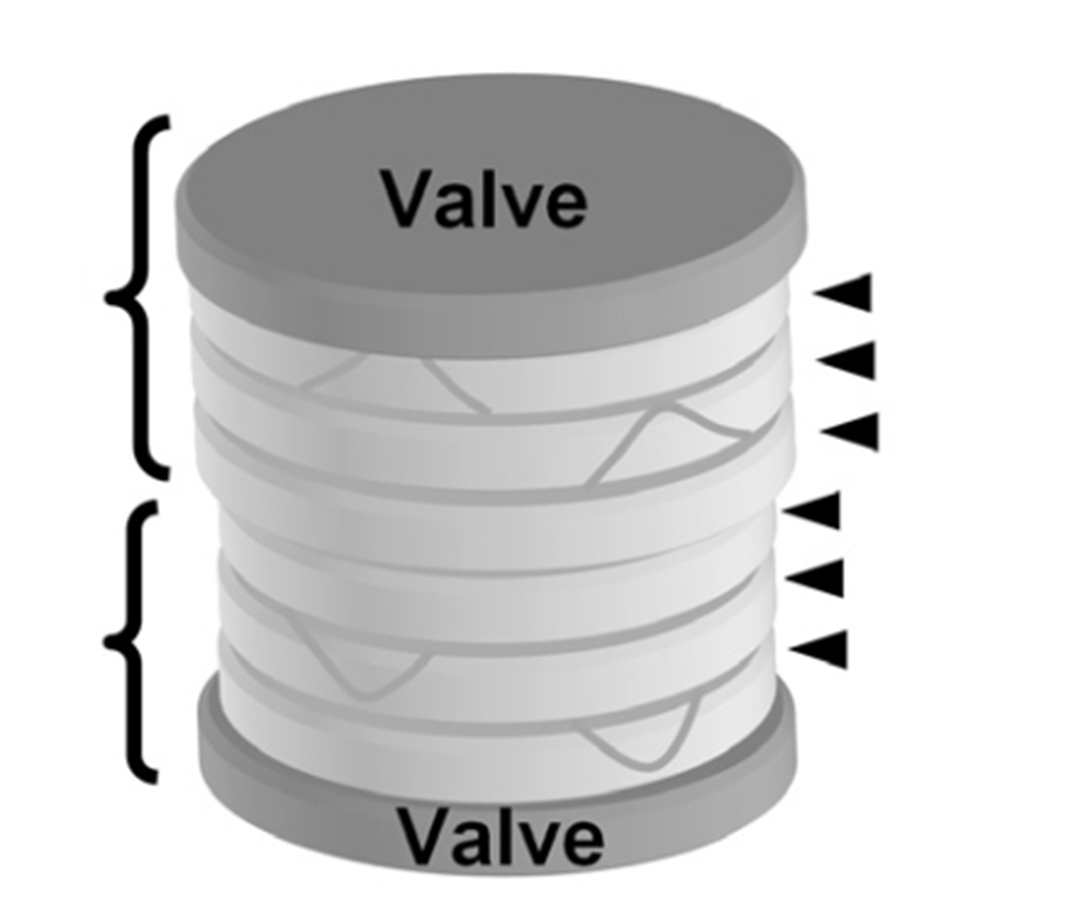 Epitheca
Girdle bands
Hypotheca
Hildebrand, M. & Lerch, S. J. L.  Diatom silica biomineralization: Parallel development of approaches and understanding. Seminars in Cell & Developmental Biology  46, 27–35 (2015).
Missing parts inferred from the literature
Silaffin-modifying enzymes (e.g. glycosyltransferases).

Pentalysine cluster-specific receptor(s).

Other proteins involved in directing silica morphogenesis.

Si(OH)4-interacting/capture proteins. 

Chitin-associated (scaffold) proteins.

SDV-associated proteins involved in vesicle transport and/or interactions with cytoskeleton.

Diatom lysil oxidase(s).

Diatom antizyme.
Making TpSil3p-APEX2-FLAG donor
A
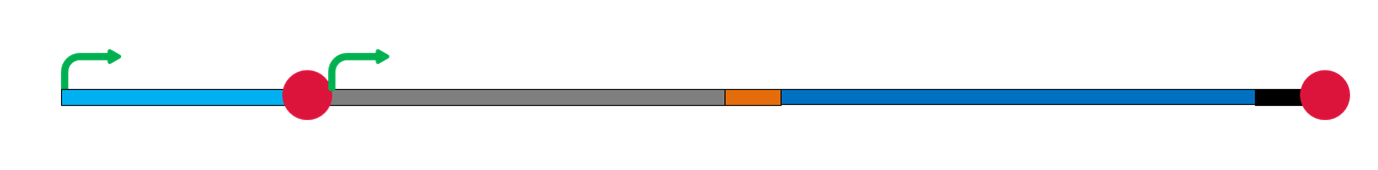 APEX2
Link
TpSil3p
FLAG
NouR
pTpPuc3
pTA-Mob
B
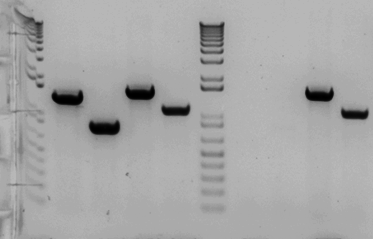 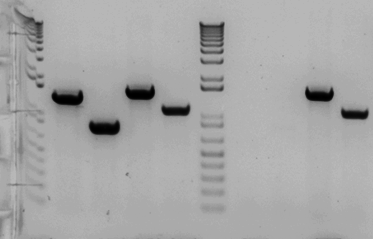 1.65 kb
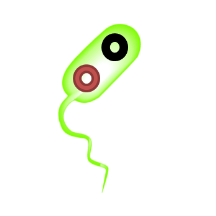 Escherichia coli (donor) 
pTA-Mob, pTpPuc3 w/ TpSil3p-APEX2-FLAG
1.00 kb
~20% of exconjugants are real
TpSil3p-APEX2-FLAG candidate exconjugantes
WT
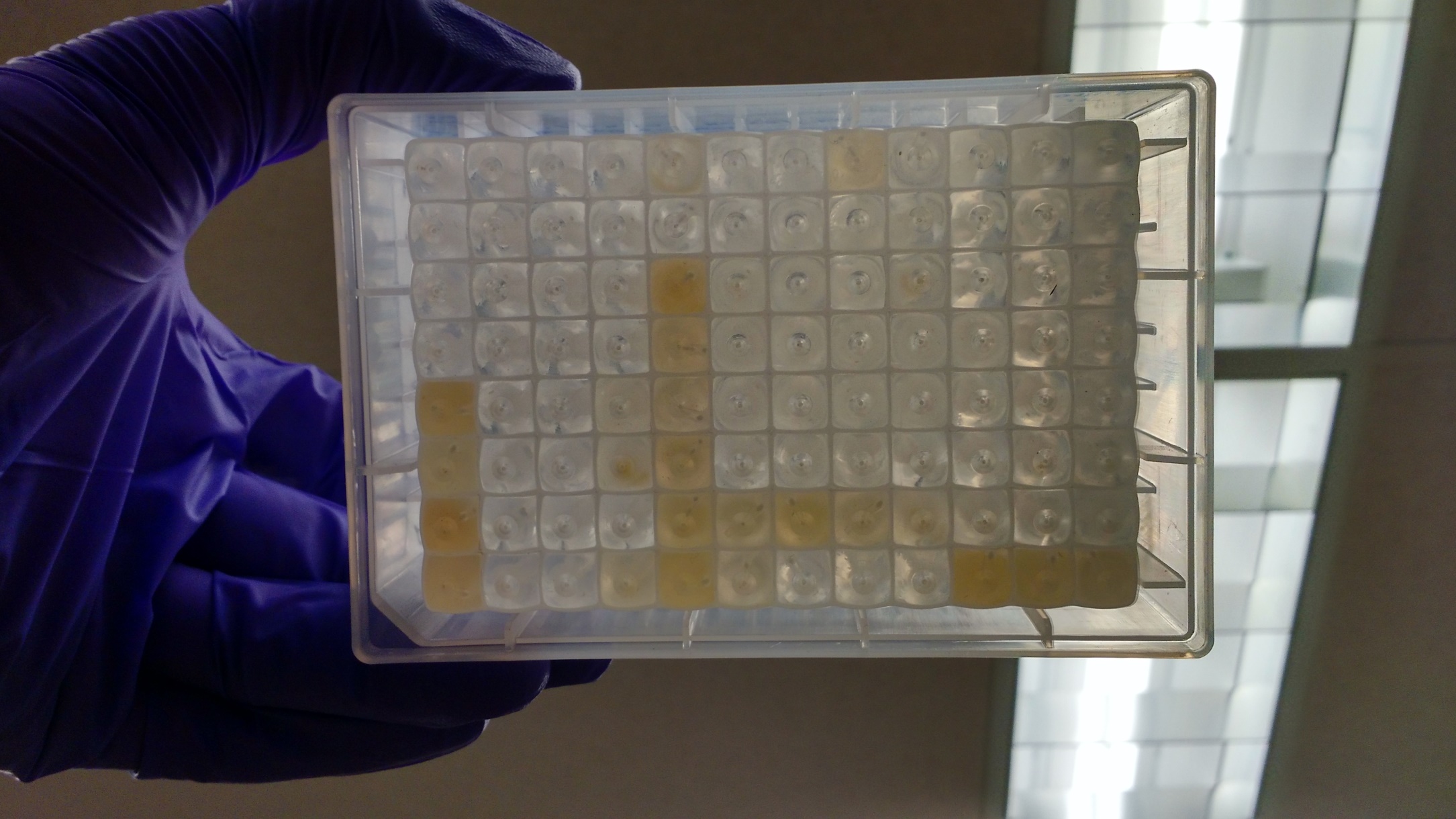 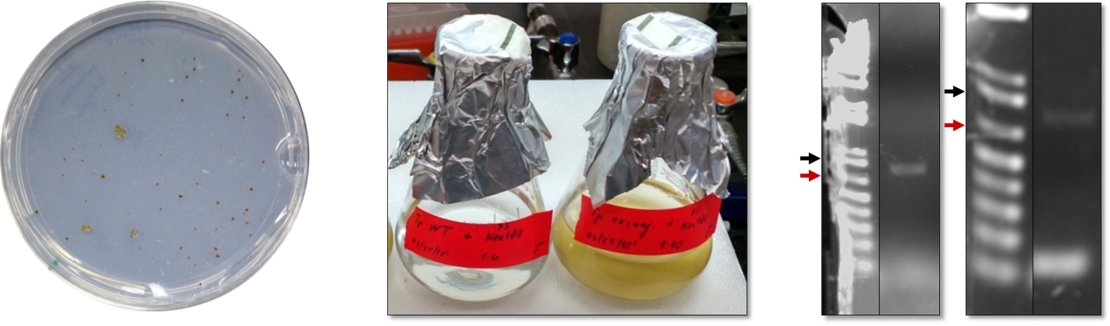 ½ L1, 1.0% agar, Nou50
1 mL L1, Nou50
1. Pour plating (Chris Dupont, JCVI).
2. Spread Nou50 on plates without antibiotic.